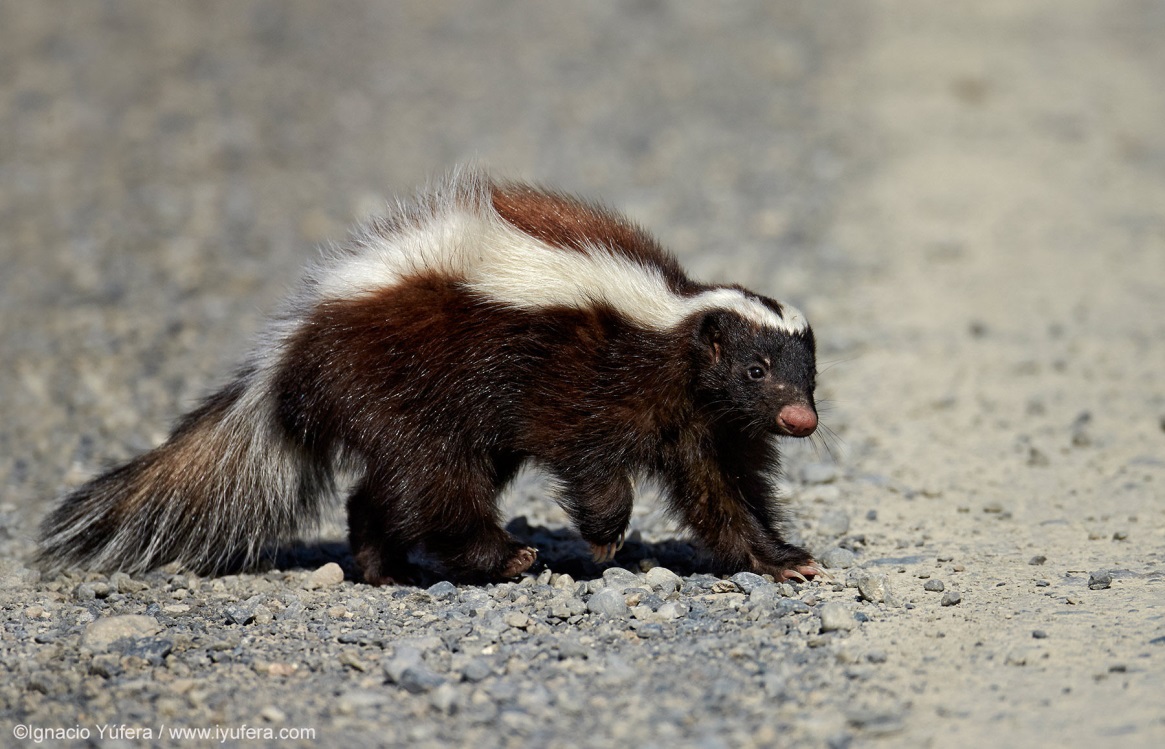 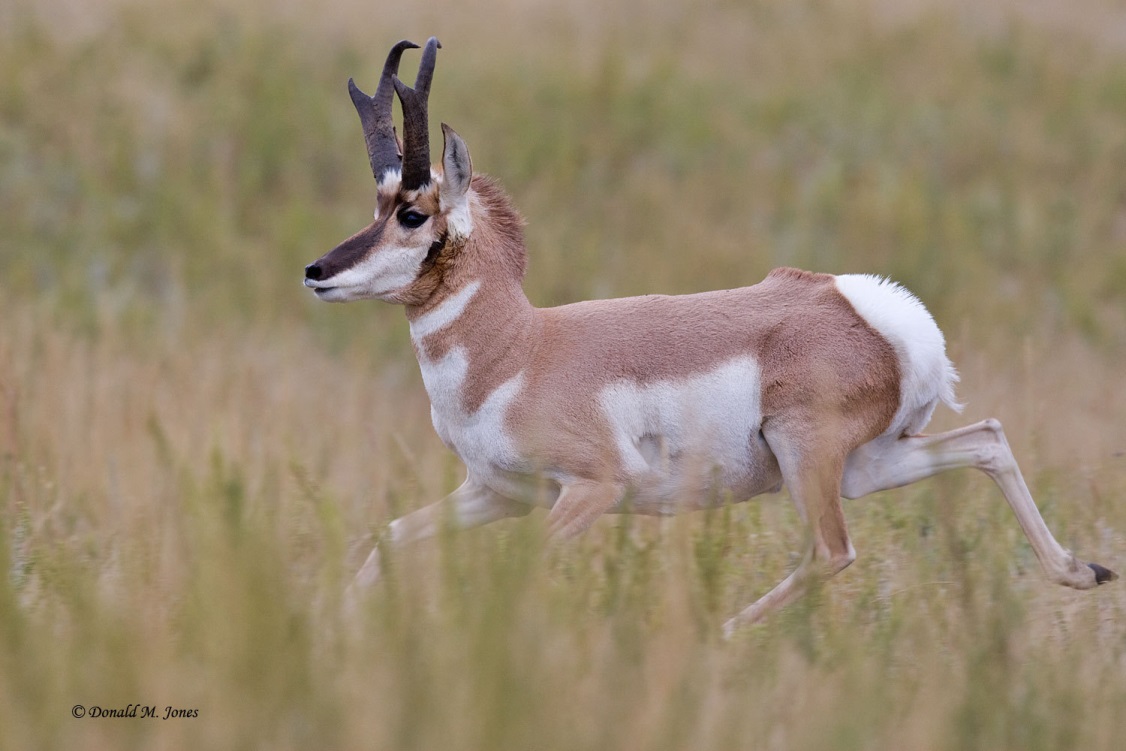 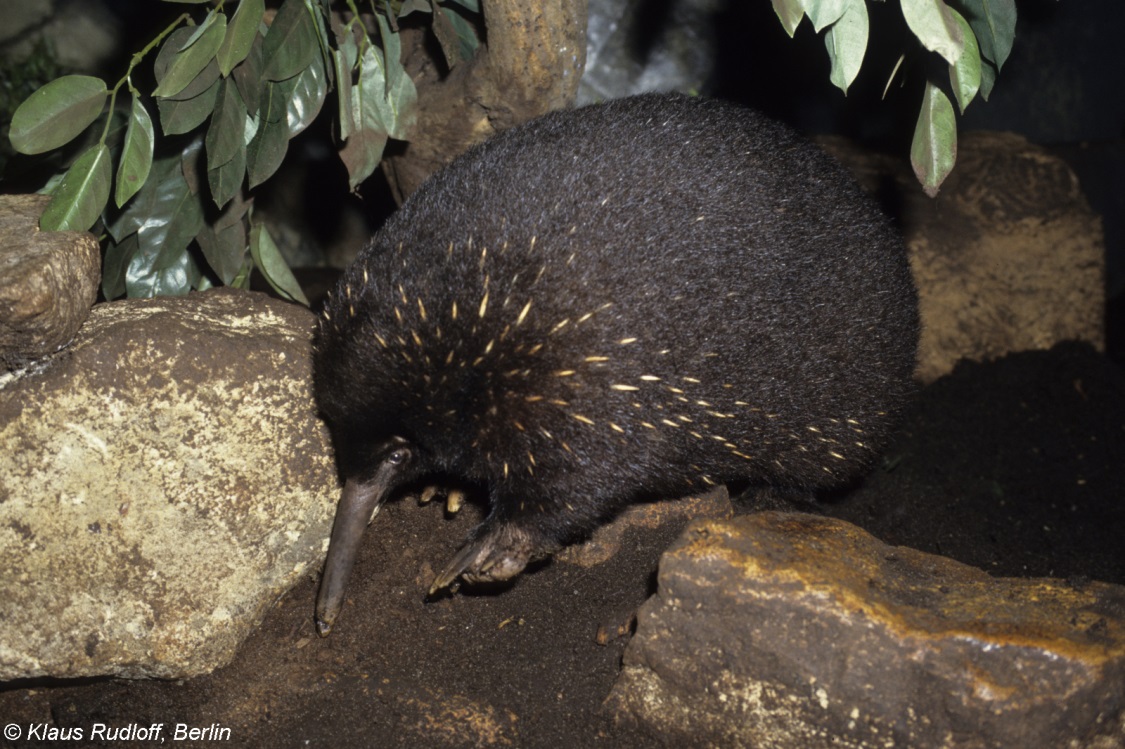 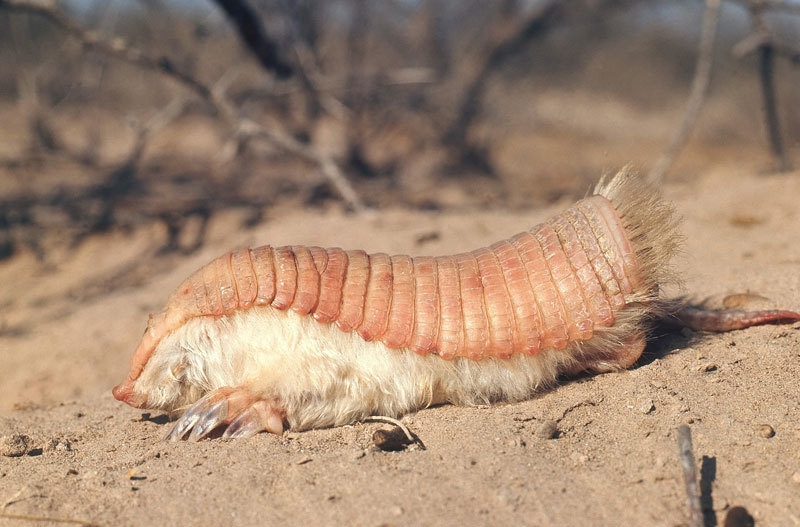 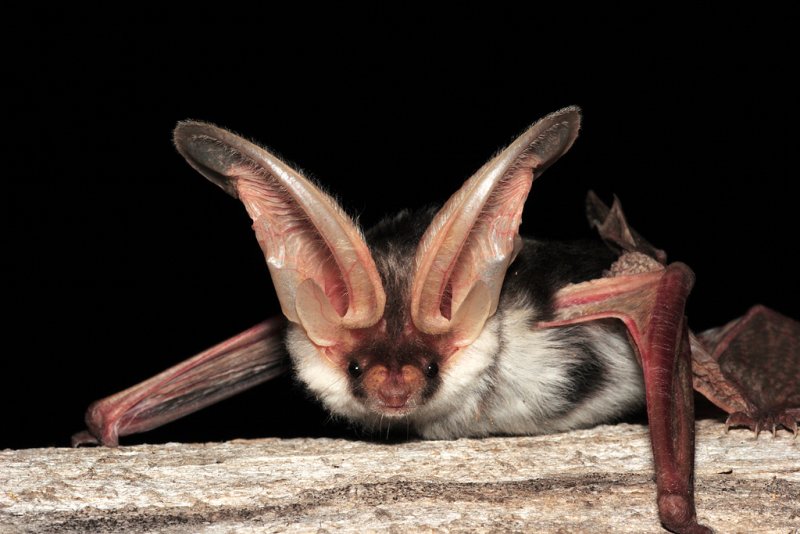 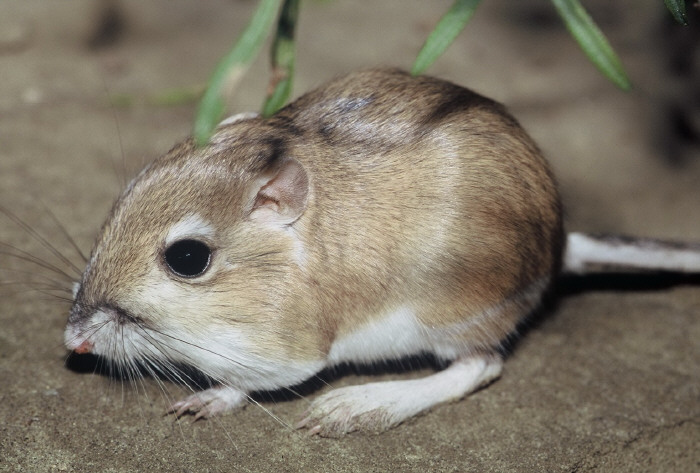 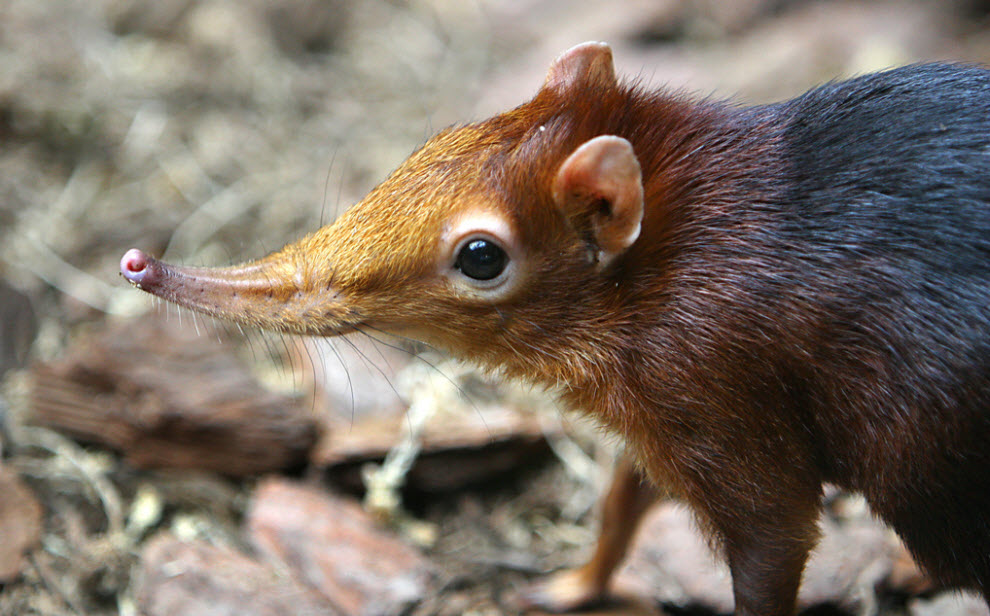 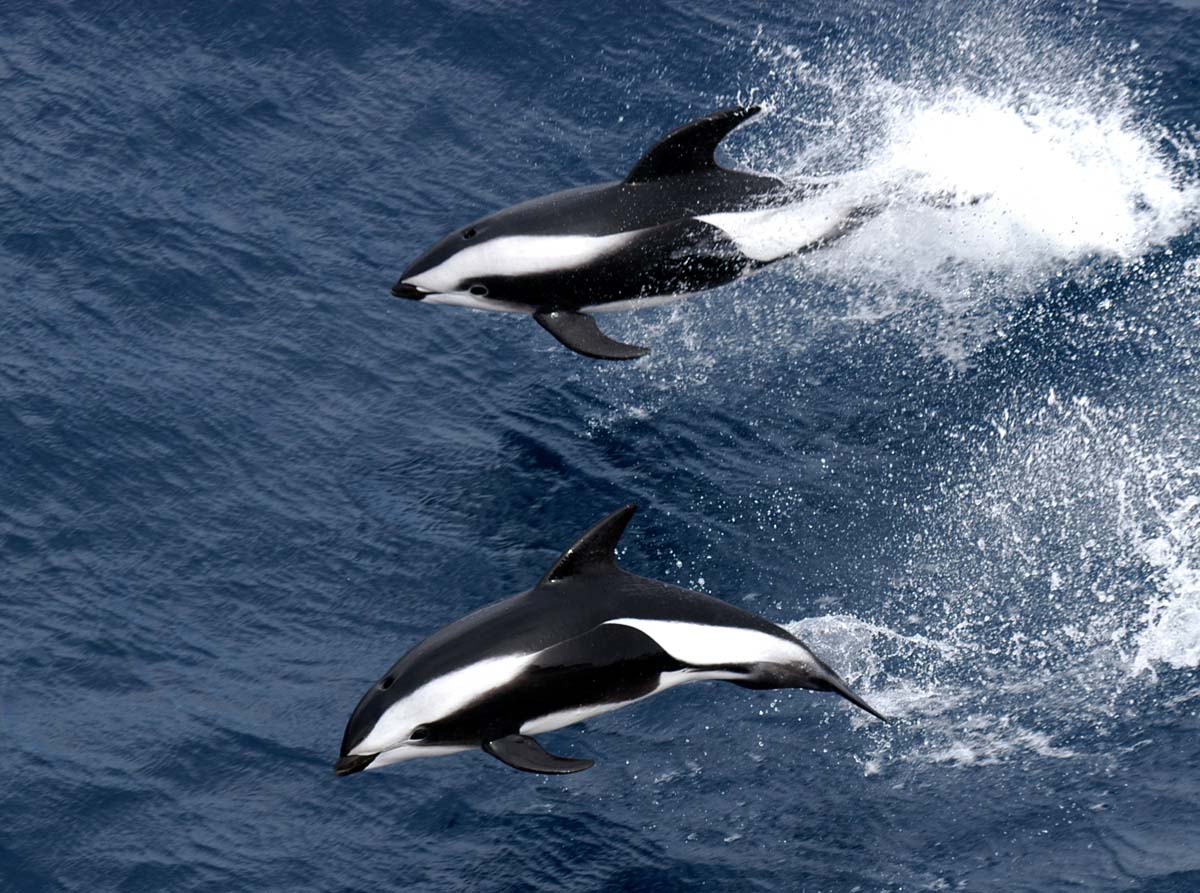 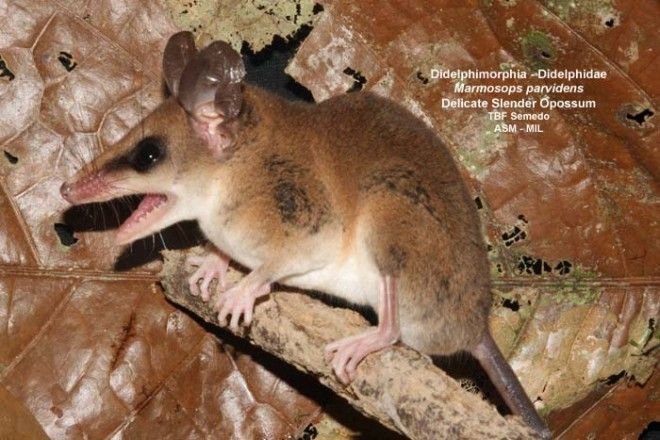 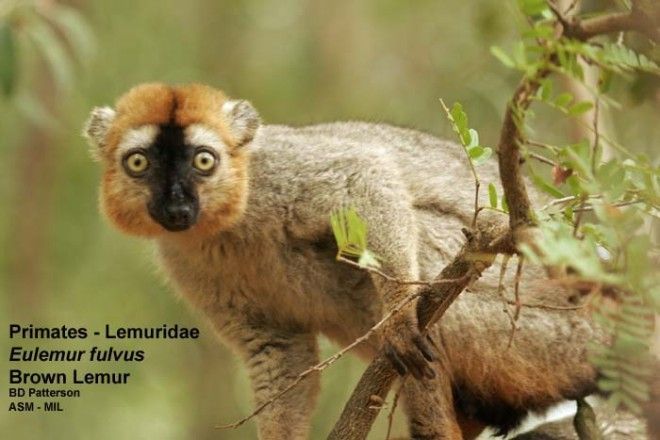 99
71
52
90
American Society of Mammalogists
Membership Benefits
Stay Up To Date
 Digital Access to Journal of Mammalogy
   and Mammalian Species
 Page Charge Waivers for JM
 ASM Newsletters
 ASM Website, with Members’ Services 
   Page and Mammal Images Library
 ASM Facebook, Google+, LinkedIn,
   & Twitter Accounts
 World Mammal Societies Facebook Accounts
Student Benefits
 Reduced Membership Rates
 Grants-In-Aid of Research
 Student Honoraria, Fellowships,
   and Travel Awards
 Student Social/Mixer at Annual Meeting
 Presentation Evaluation
 Professional Development &
   Career Enhancement Workshops
 Meal with a Mammalogist Program
ASM Annual Meeting
 Discount on Registration
 Showcase of Cutting Edge Research
 Networking & Professional
   Development Opportunities
 Participation in Policy Development
 Expert-led Workshops & Symposia 
 Socials, Field Trips, Live Auction,
   & Gordon L. Kirkland Run for 
   Research
Support Your Profession
 Taxon-specific Guidelines for Care and
   Use of Wild Mammals in Research
 Review & Updates of Mammalian
   Taxonomy (Mammal Species of the World)
 Review & Accreditation of Scientific
   Collections
 Position Papers, Resolutions, & Letters
   on Important Mammalogical Issues
International Mammalogist Benefits
 Reduced Membership Rates for 
   Developing Countries
 Latin American Student Research Grants
 African Student Research Grants
 Oliver P. Pearson Professional 
   Mammalogist Award 
 “Buddy System” Review Service
Participate in Society Activities
 Run for ASM Office
 Vote in Elections
 Serve on Standing Committees
 Nominate Award Candidates
 Vote for Annual Meeting Site
 Membership Directory 
   (~2500 members)
Mam·mal·o·gy / a branch of zoology dealing with mammals
Mam·mal·o·gist / a person with the best job in the world!
www.mammalsociety.org/
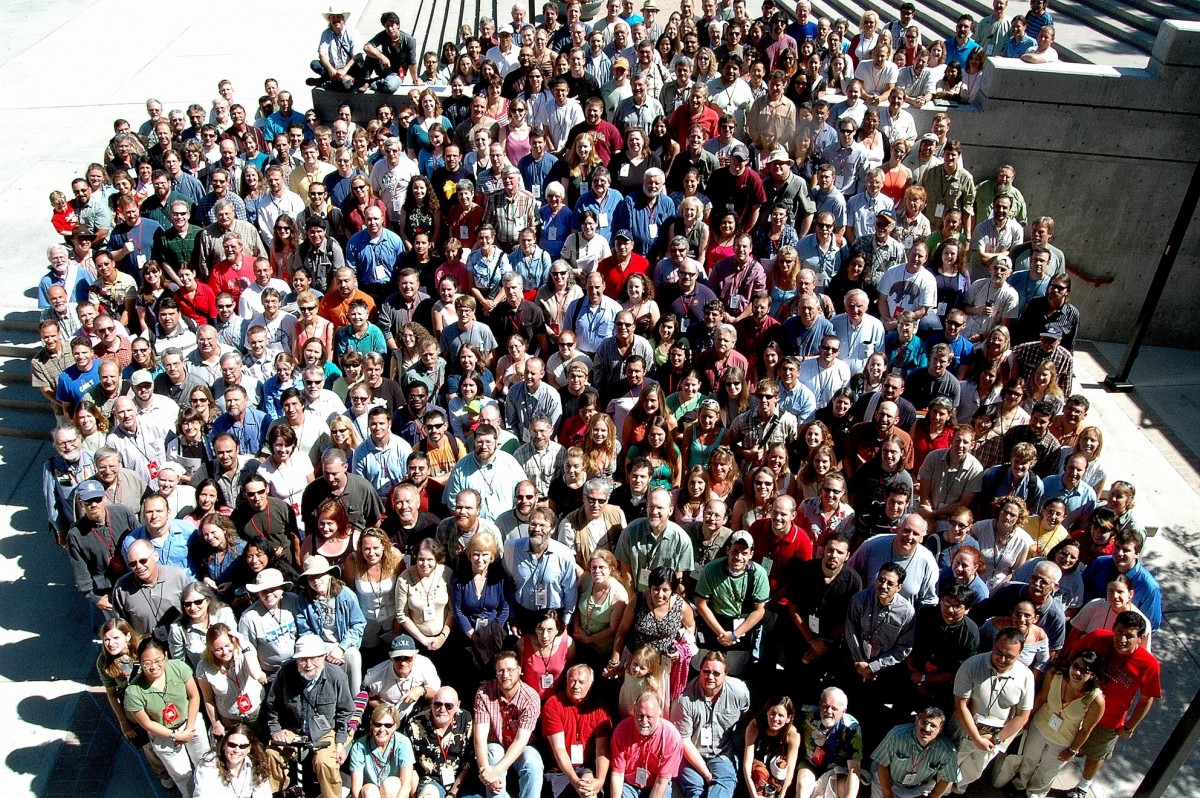 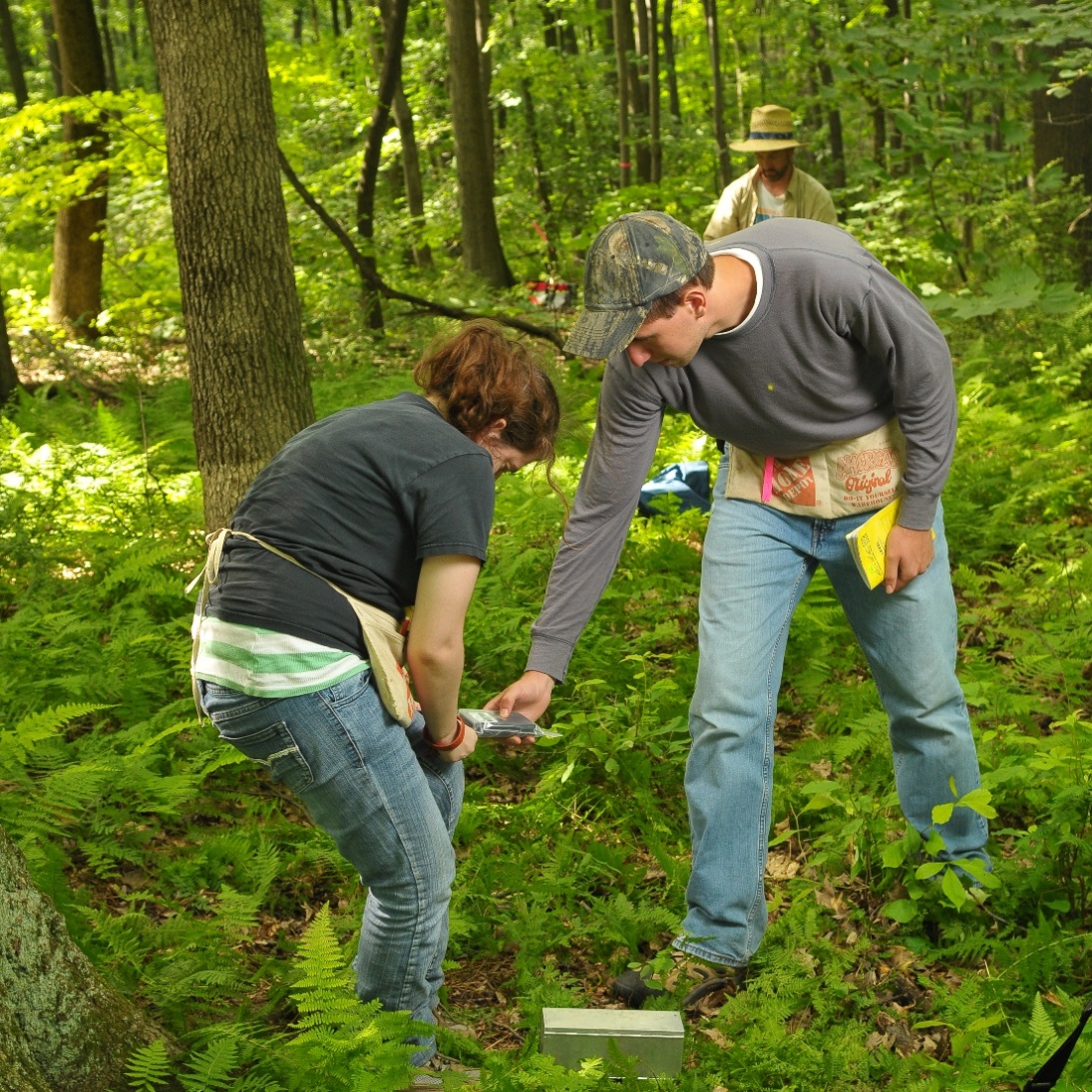 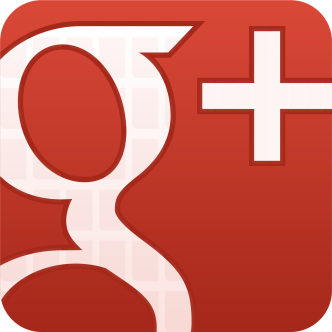 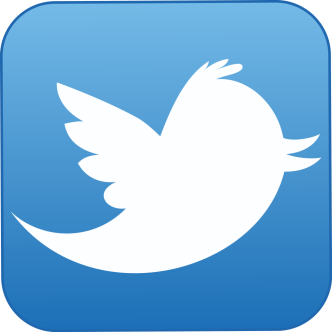 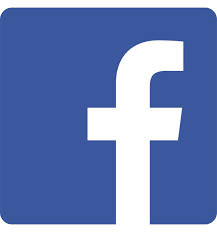 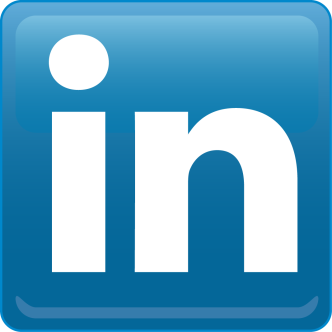 @MAMMALOGISTS
87th Annual ASM Meeting Group Photo 
Albuquerque, New Mexico, June 2007